Oz-en-OisansPorte d’entrée de l’un des plus grands domaines VTT
Destination idéale pour les cyclotouristes
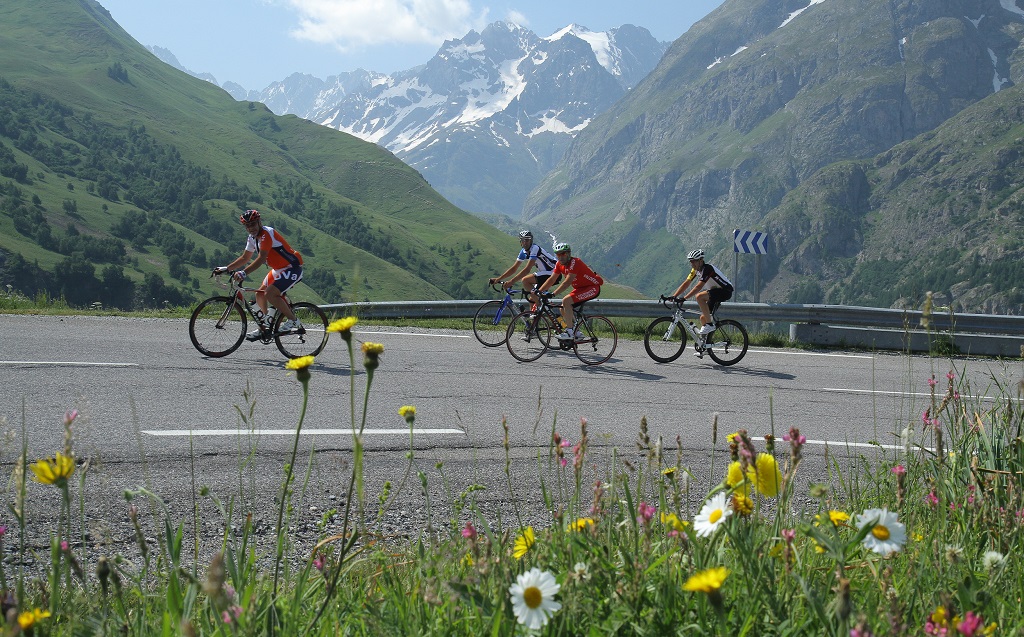 Le savoir-faire de la compétition
Oz-en-Oisanset laFédération française de cyclisme  un partenariat fructueux !
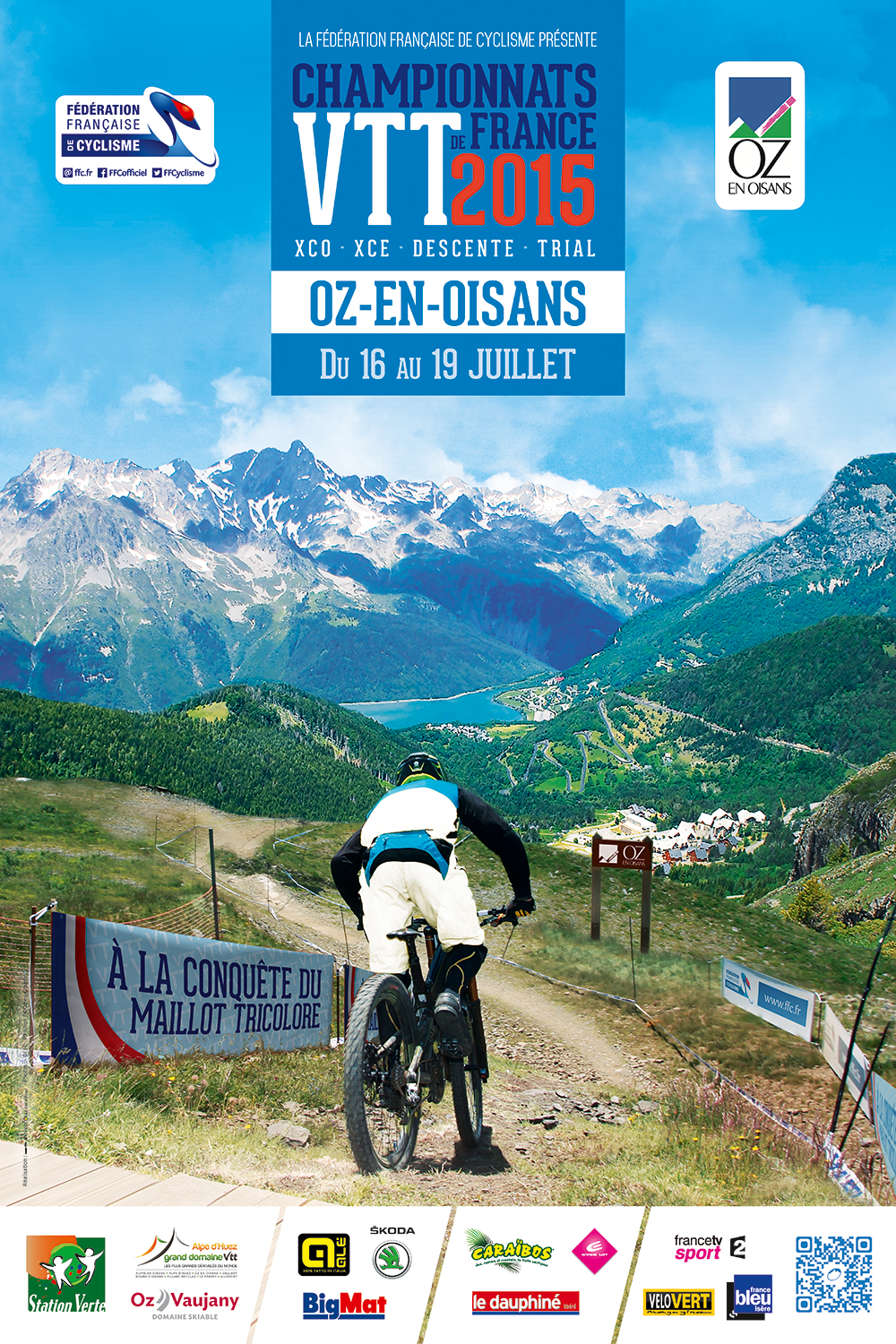 Oz-en-Oisans, « Le » spot  VTT
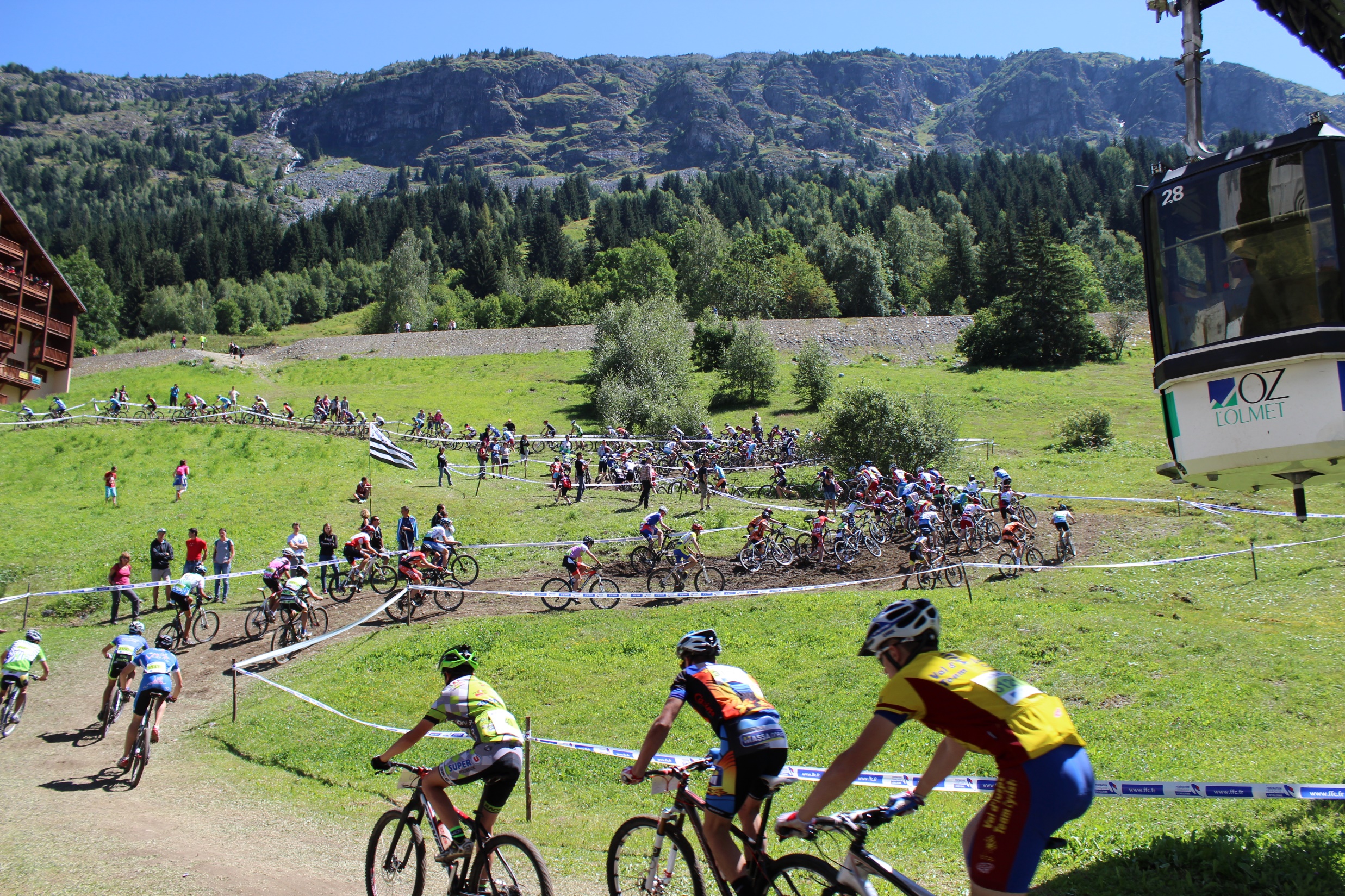 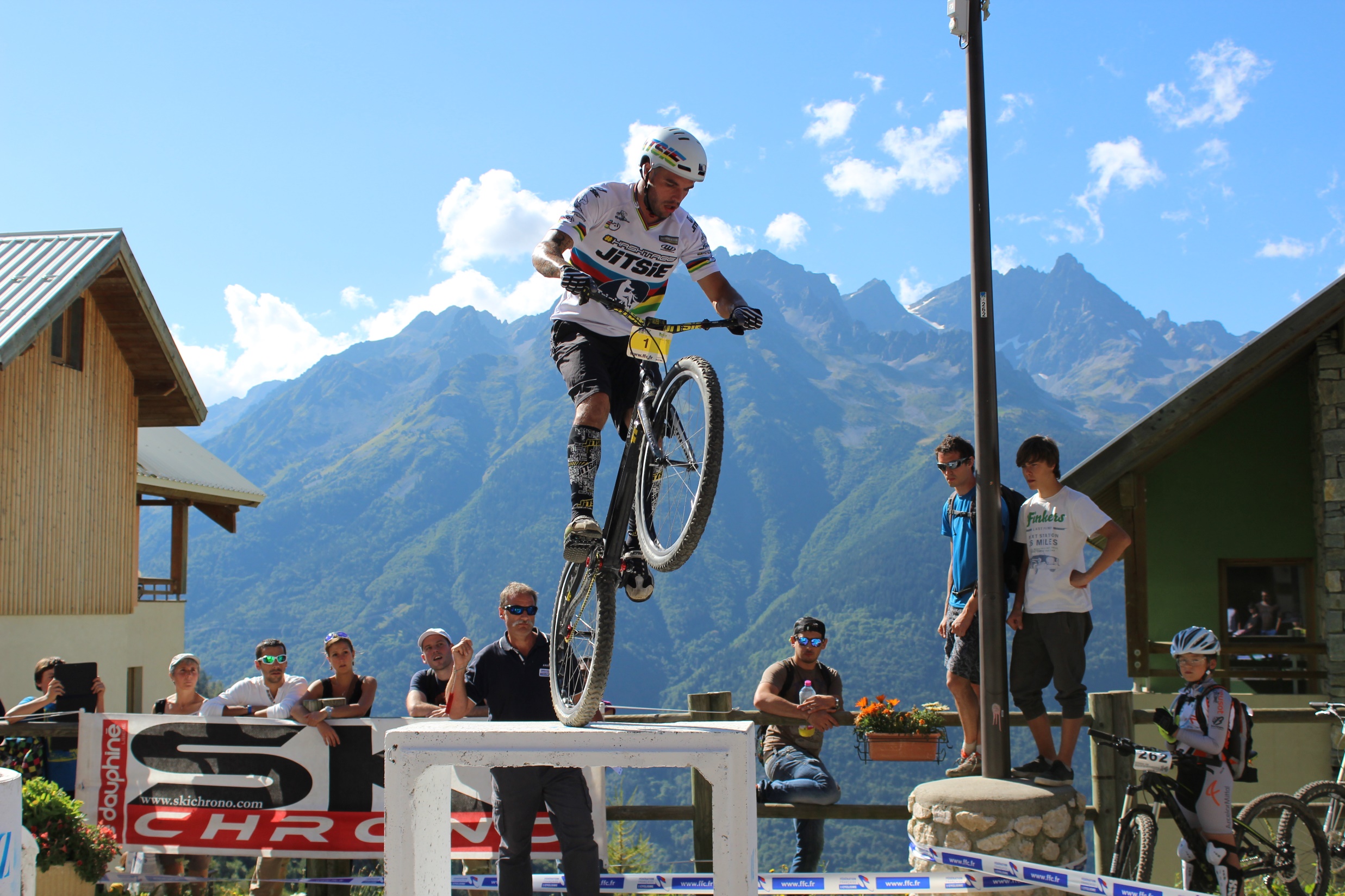 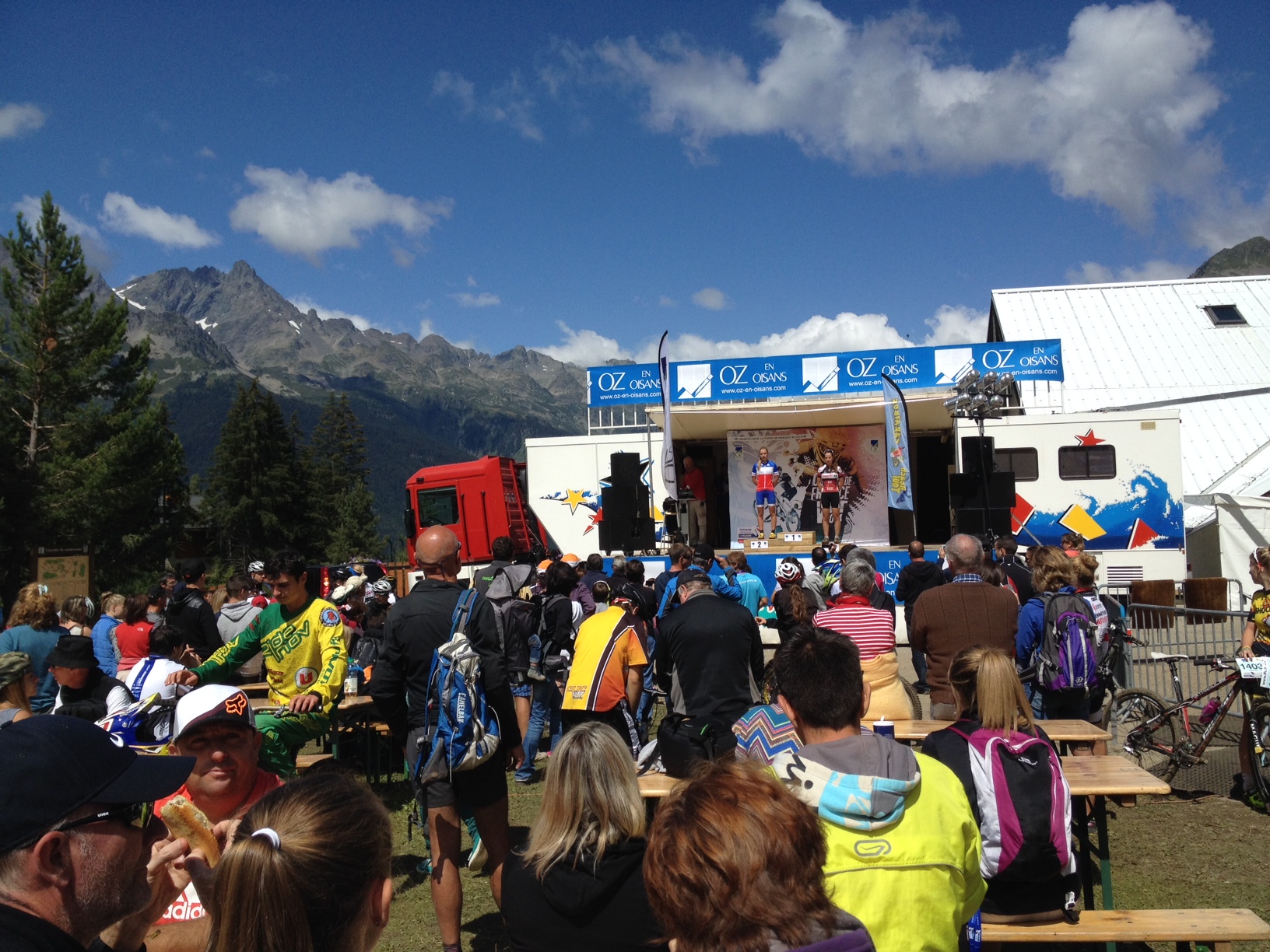 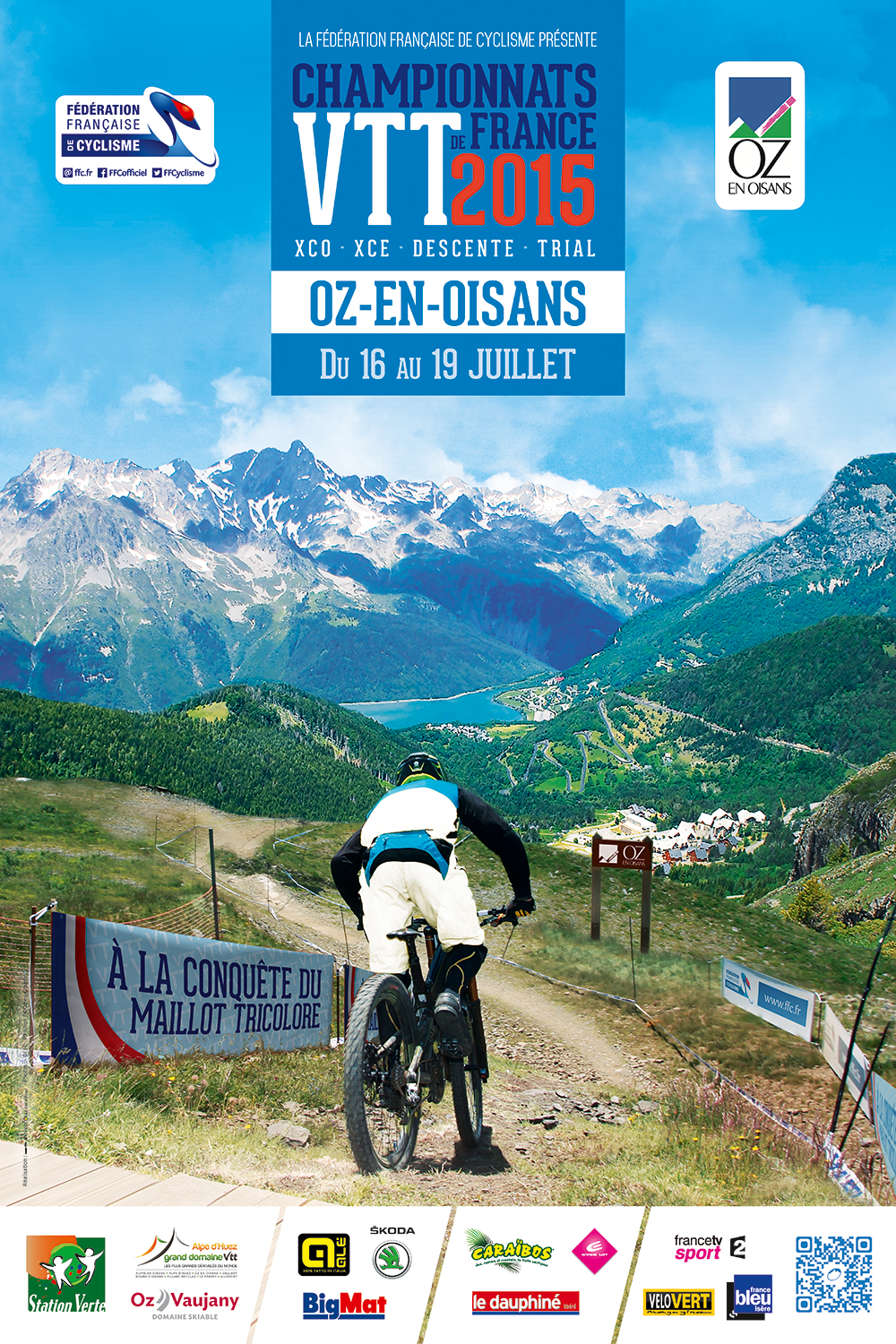